Ministry of Investment,
Industry and Trade of the Republic of Uzbekistan
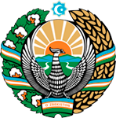 Production of eye drops, gels and creams
Project overview
Financing
20 mln USD
Project scope
Construction of a eye drops, gels and creams manufacturing plant
Business model: manufacturing facility with production capacityof 70 mln units of eye drops per year
Production process for eye drops, gels and creams
Incentives
Infrastructure development at state cost* (project cost exceeding 15 mln USD)

Across the Republic, 6 FEZs specialized for pharmaceutical industry and  offer tax breaks on land, property, water and CIT. 
(CIT - applied for investments over 3 mln USD)
Procurement and Quality Control of Raw Materials.)
Solution Preparation
Packaging and Labeling
Sterilization      and Filling
Project description
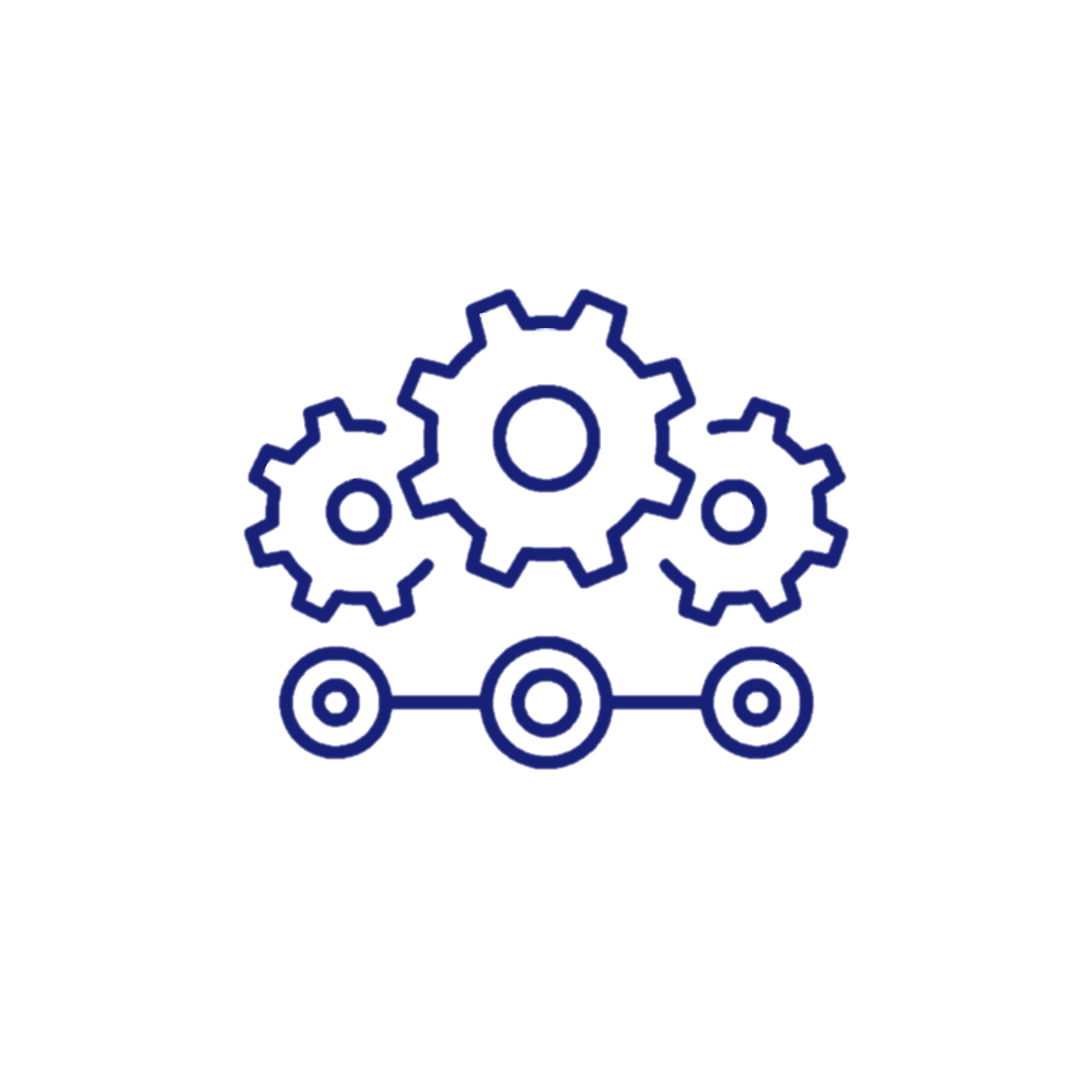 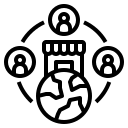 Domestic market
    Existing neighbor markets
    International markets
4 production lines
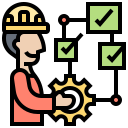 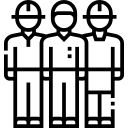 Capability to produce eye              creams and gels.
120 employees
Production and trade volume of eye drop products (2024)
Production
Export
Import
Consumption
Consumption(CA)
Infrastructure
Gas                                             12 cent/m³
Electricity                               7 cent/kWh
Water                                    6-61 cent/m³
55,2 thsd 
units
229 thsd 
units
253 thsd 
units
1,8 mln 
units
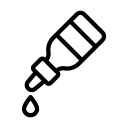 -
Ministry of Investment,
Industry and Trade of the Republic of Uzbekistan
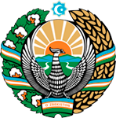 We invite to invest in medication eye drops in Uzbekistan
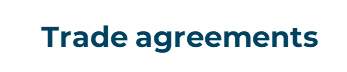 Project overview
Competition: Uzbekistan offers highly competitive structure of operating costs for manufacturing of eye drops internationally
CIS Free Trade Agreement creates more integrated and open market with CIS countries.
GSP+ agreement allows to export to EU at reduced or zero tariff for 6 200 products.
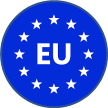 Average wage, USD thsd per month
The number of cases of eye diseases in million
Import to Uzbekistan suppliers USD mln
Top-7 eye drop  exporters, USD bln
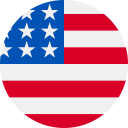 Location
Tashkent Region
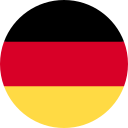 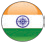 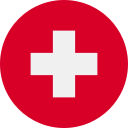 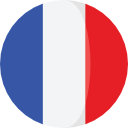 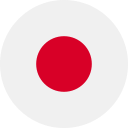 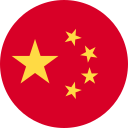 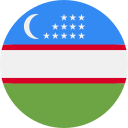 Availability of labor in pharmaceutical industry
Eye drop manufacturers can benefit from:
- Growing demand for pharmaceutical products
- Cost advantages because of labor salary
- Partnership opportunities  with healthcare providers, research institutions
- Skilled professionals in the medical and engineering fields
- Incentives: Free pharm zones offer tax breaks on land, CIT, water.
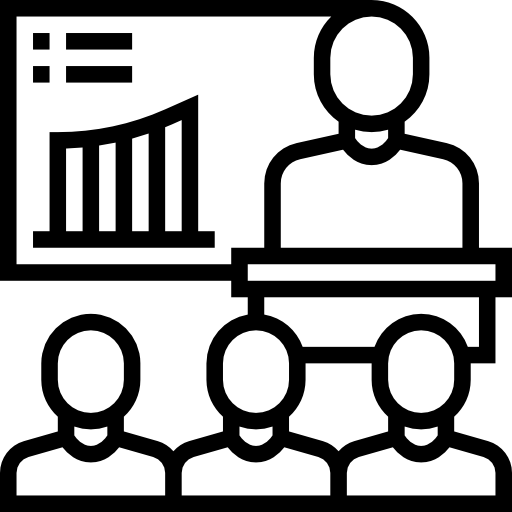 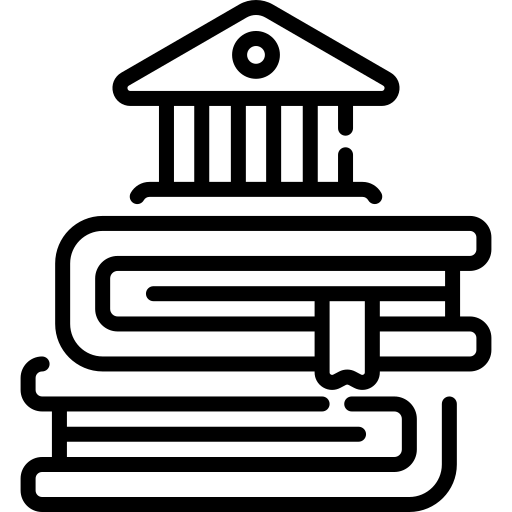 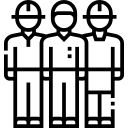 Ministry of Investment,
Industry and Trade of the Republic of Uzbekistan
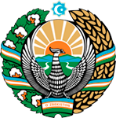 On the strategic international logistics corridor
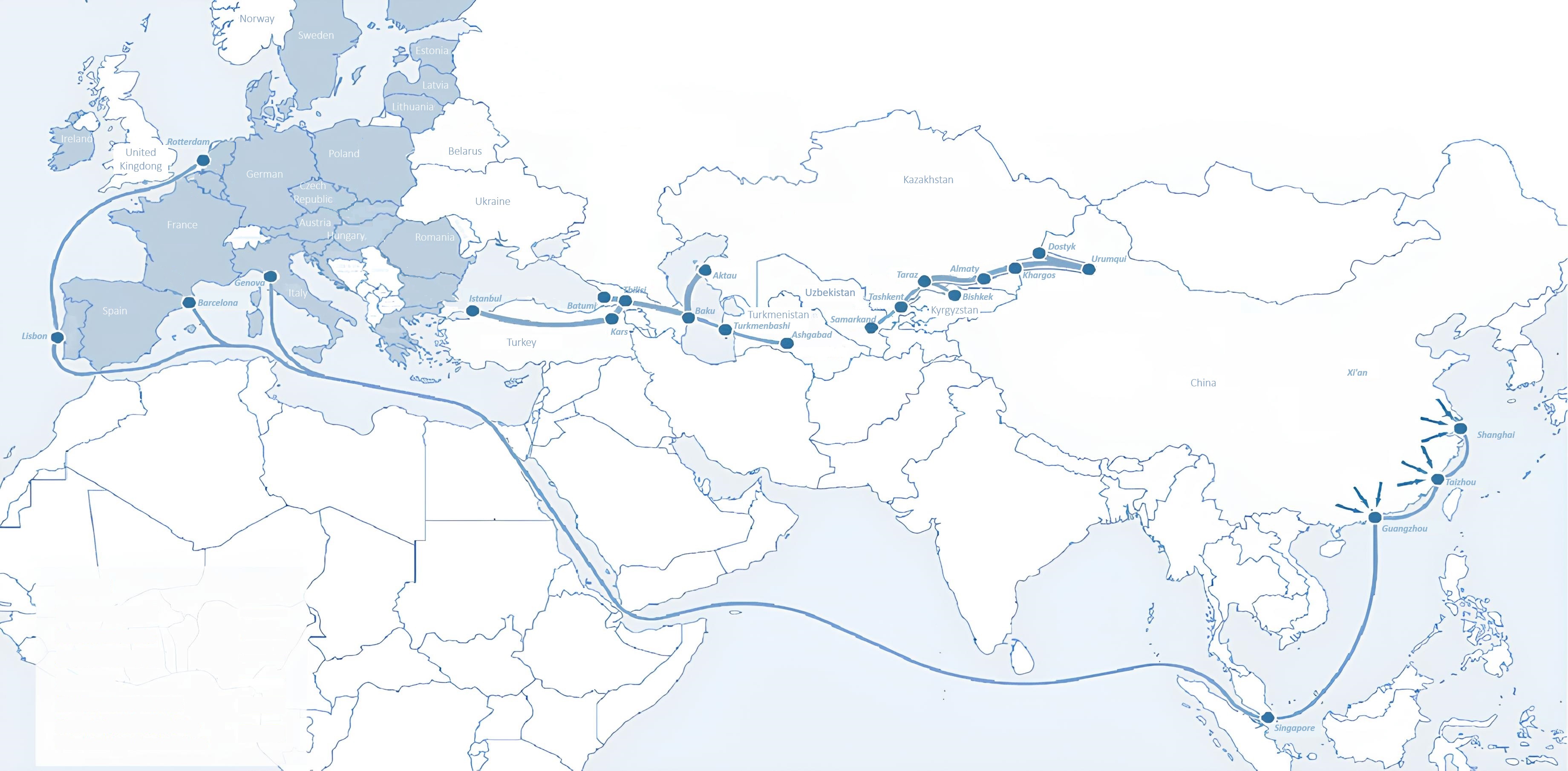 Sankt-Peterburg
Tallin
Latvia
Riga
Moscow
Klaipeda
Hamburg
Minsk
Berlin
Brest
Povorina
Kyiv
Essen
Lviv
Kandiagash
Paris
Volgograd
Chop
Aktogay
Ulan-Bator
Saksaulskaya
Astraxan
Beyney
Bayangal-Mangal
Osh
Kashgar
Malatya
Mersin
Mazar-i-Sharif
Saraxa
Xirat
Afghanistan
Peshavar
Iran
Pakistan
Bandar-e-Abbas
Chakhbahar
Karachi
Ministry of Investment,
Industry and Trade of the Republic of Uzbekistan
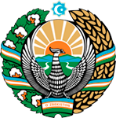 Excellent air connectivity from Tashkent and other Uzbek airports
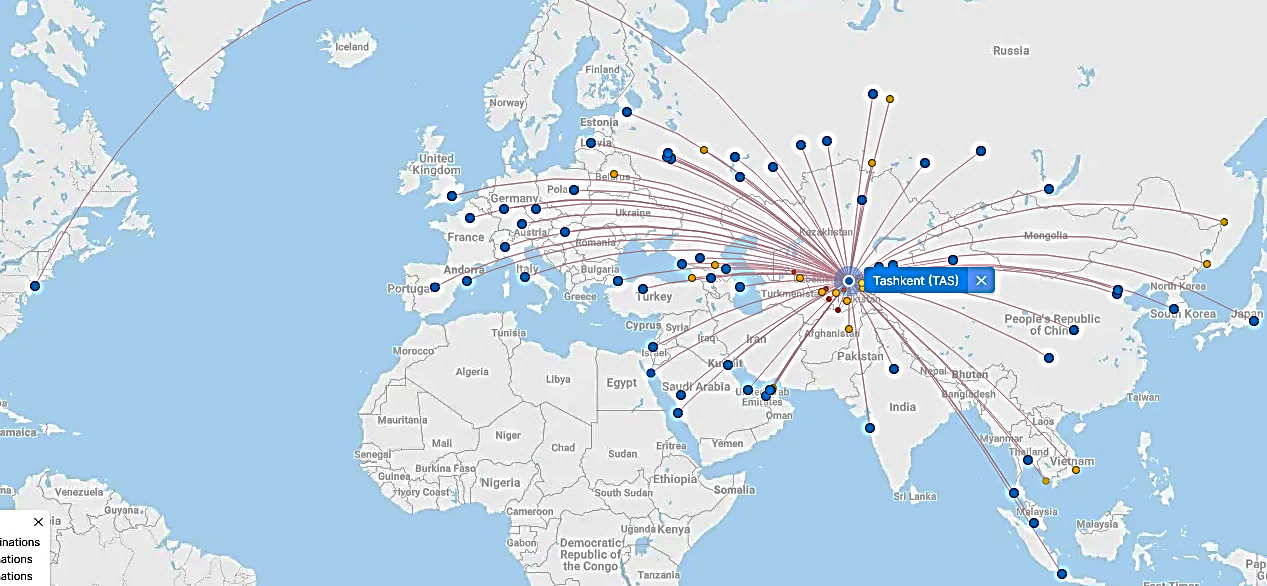 New York
A visa-free policy for tourists from 90 countries

Diverse range of 59 carriers in Uzbekistan’s airport

11 airports across the Country, the main airports are Tashkent, Samarkand and Bukhara